№19 Б. Майлин атындағы жалпы орта мектебі 
коммуналдық мемлекеттік мекемесі

 


Тәрбие ісі жөніндегі орынбасары
М.Бижигитованың
 ІІ-тоқсанда атқарылған жұмыстар есебі







 2023-2024 оқу жылы.
Бастауыш сыныптар-11
Оқушы  саны-224
Ұл-130
Қыз-94
Тәрбие сағаттар саны-34-сағат
Мерекелік іс-шаралар  мен ашық тәрбие сағаттар жоспар бойынша атқарылды
Ашық тәрбие сағаттар тізімі
КҮЗ ХАНШАЙЫмы
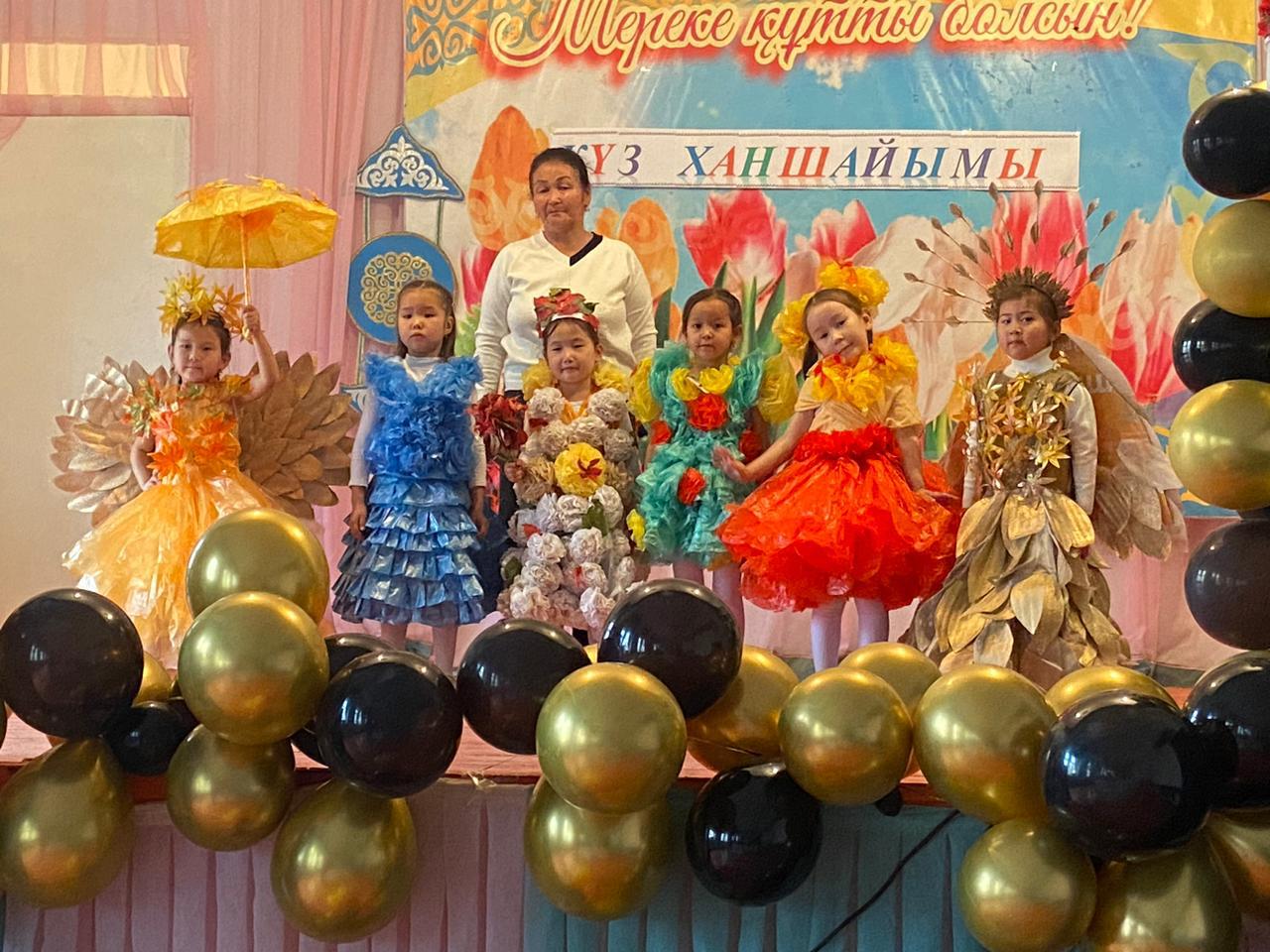 «АЛТЫН КҮЗ» ЖӘРМЕНКЕСІ
«ТЕҢГЕ-ТӘУЛЕСІЗДІК
 КЕЛБЕТІ»
«толағай» 
ОТБАСЫЛЫҚ  СПОРТЫҚ ойындар
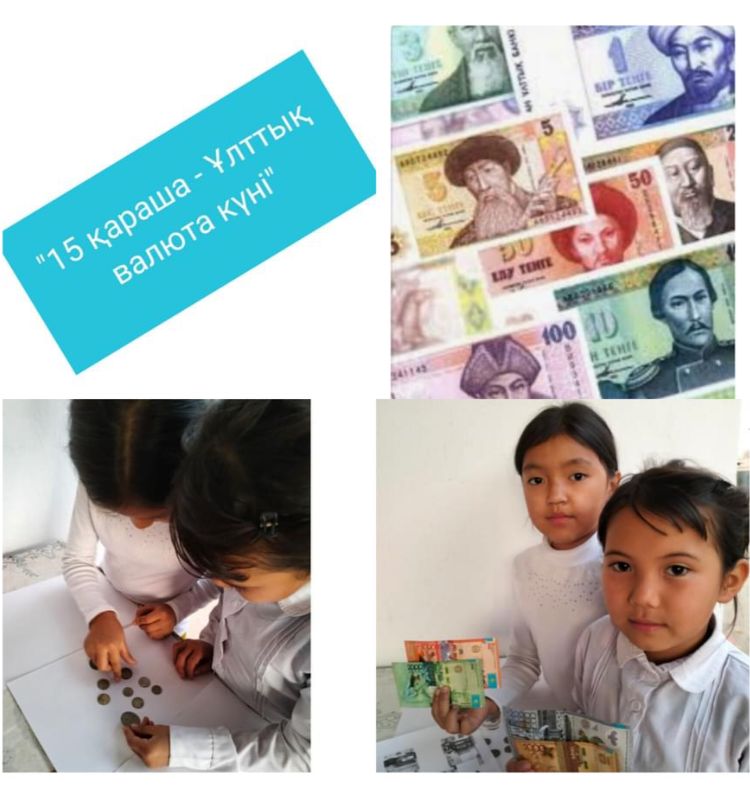 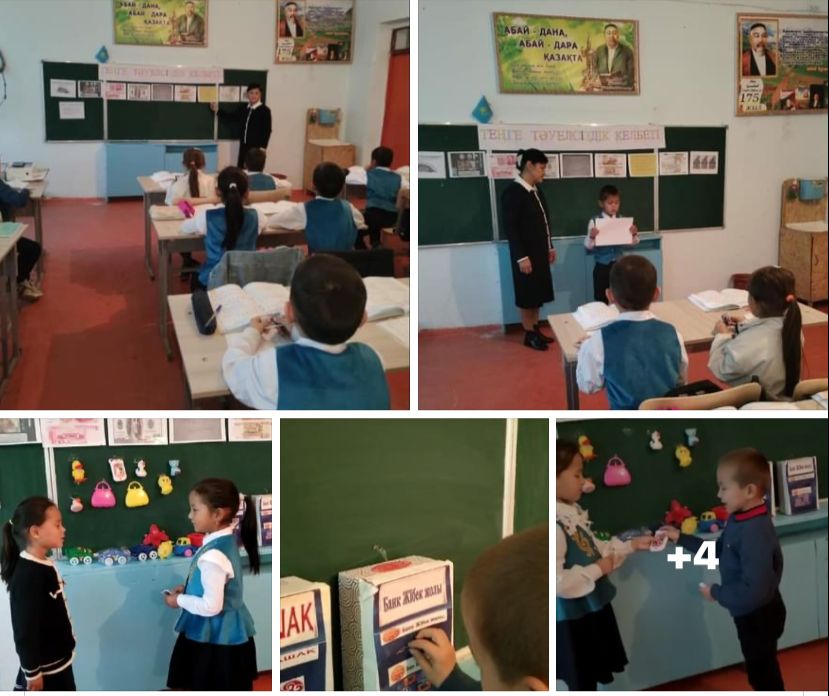 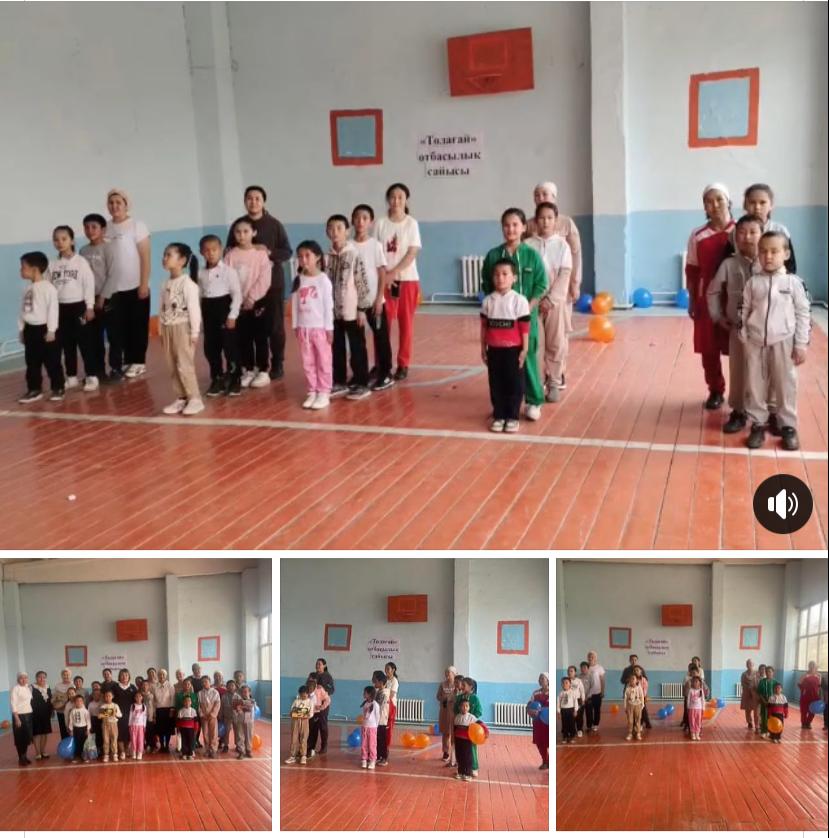 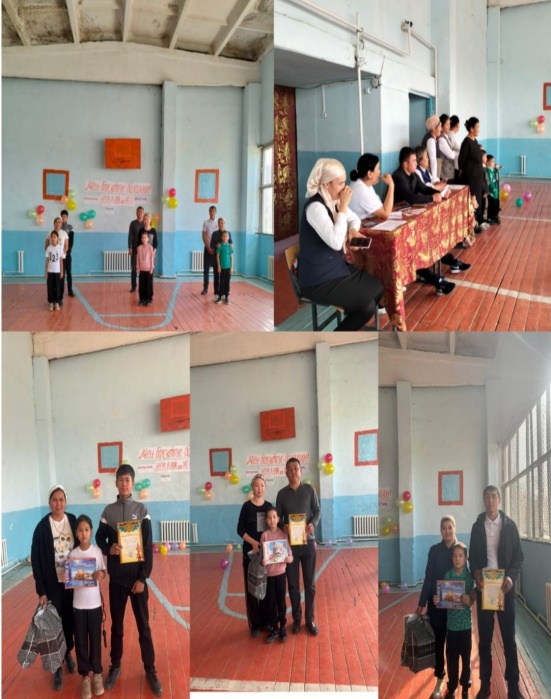 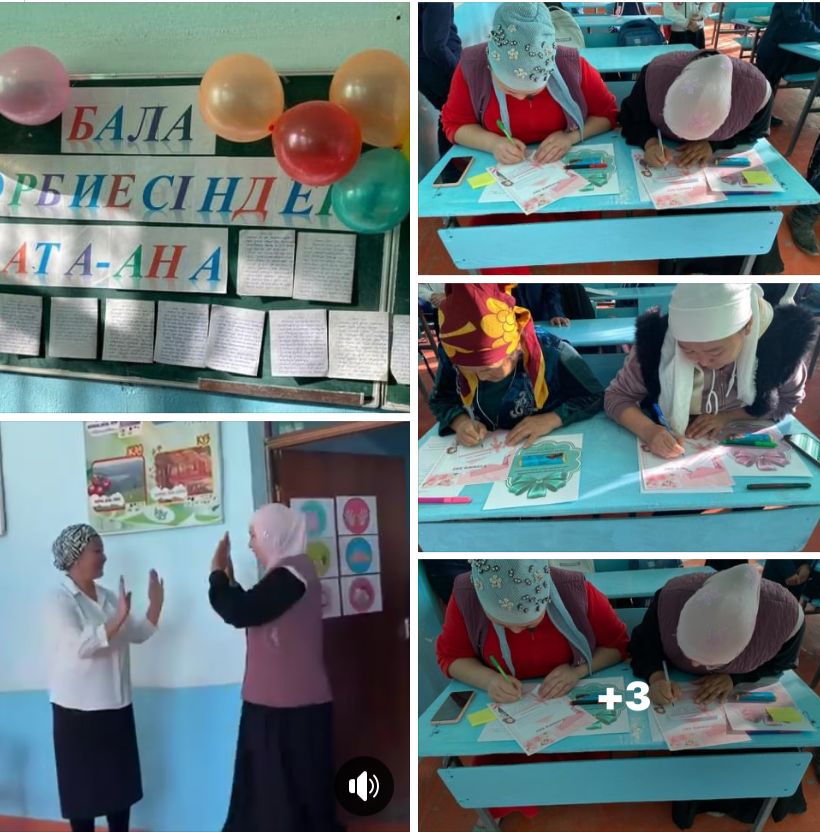 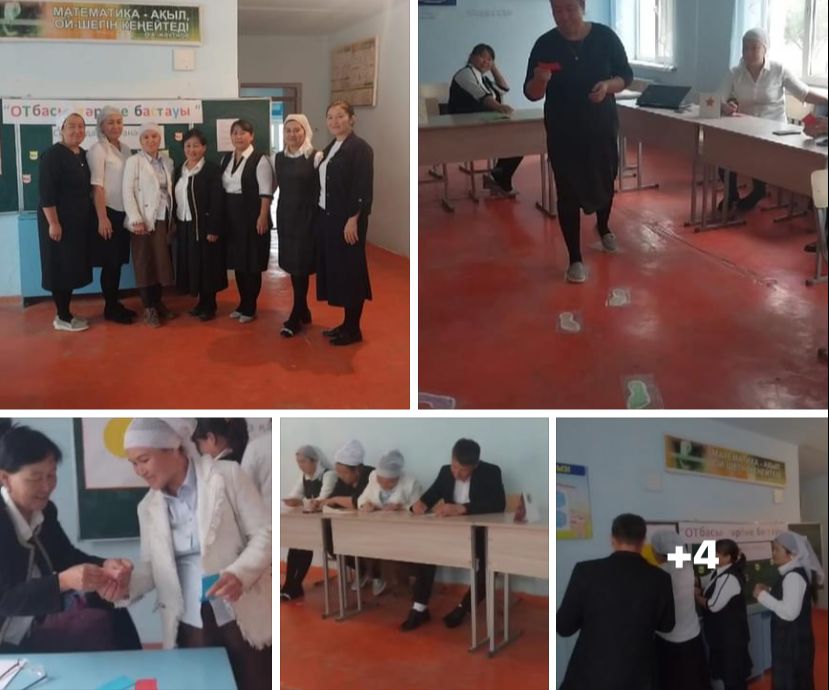 БАСТАУЫШ СЫНЫПТАР БОЙЫНША АТА-АНАЛАР ЖИНАЛЫСЫ
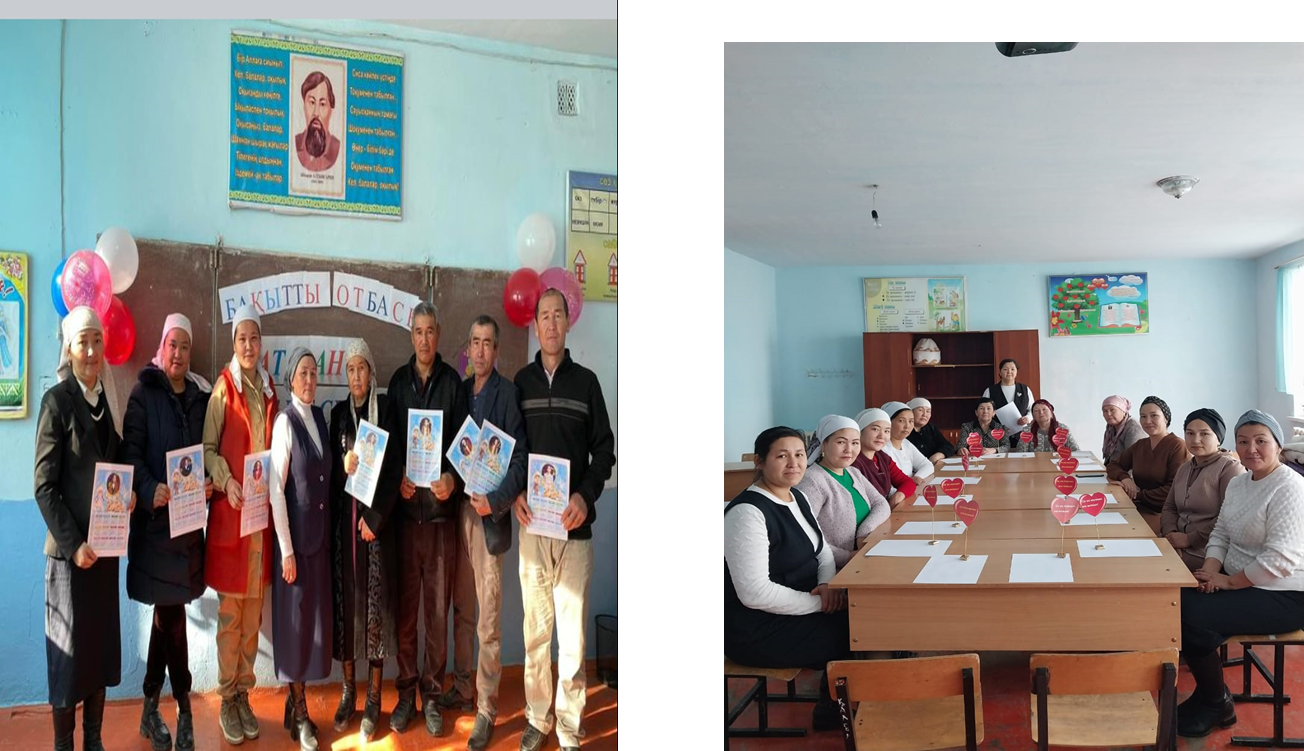 «Көк тудың желбірегені» СУРЕТ БАЙҚАУЫ
«ЖАС ҚЫРЫН» ұйымына ҚАБЫЛДАУ
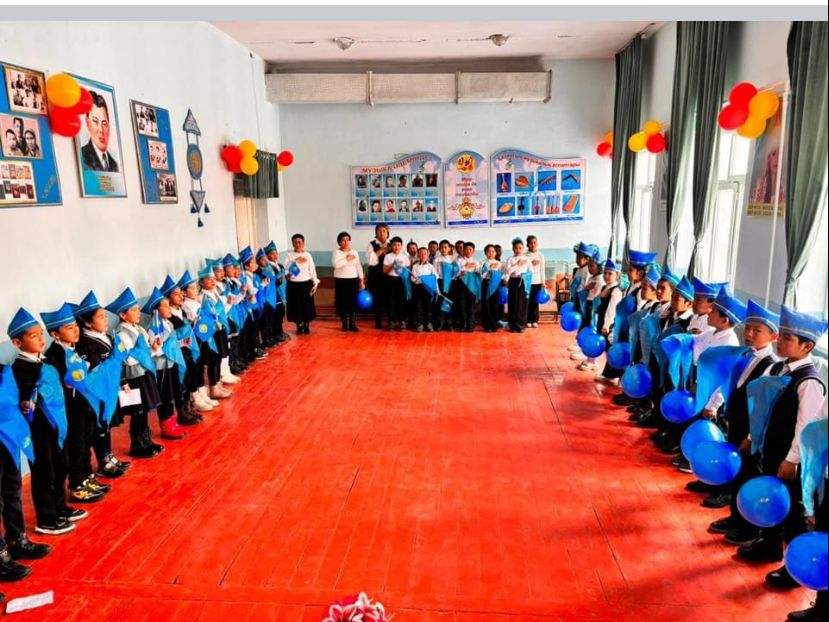 «ТӘУЕЛСІЗДІК –ТҰҒЫРЫМ»
Елімнің еркіндігі тәуелсіздікке- 32 жыл
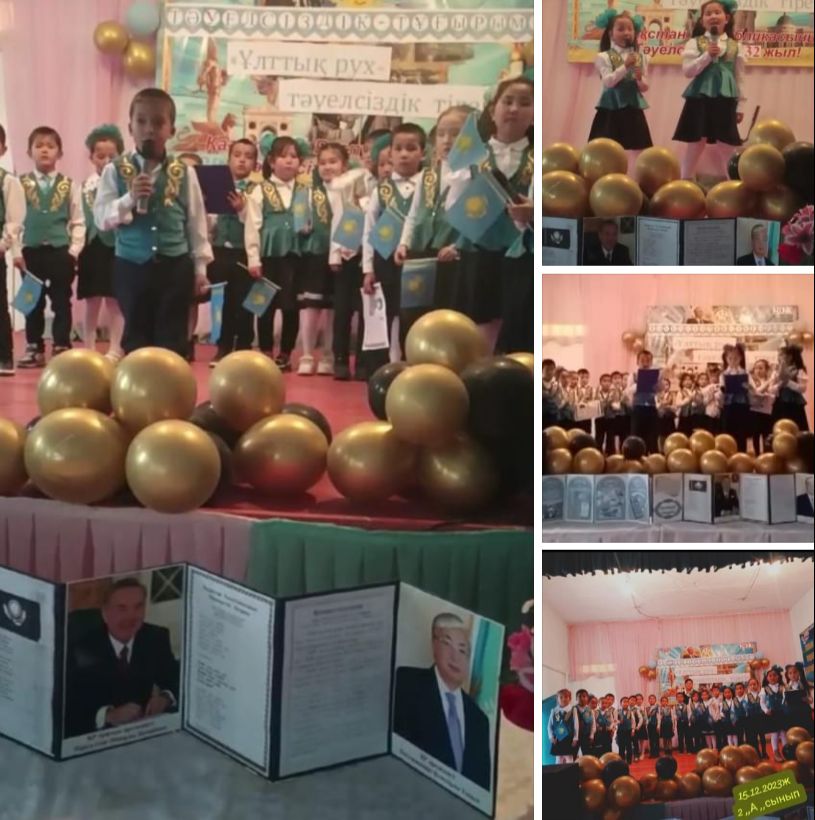 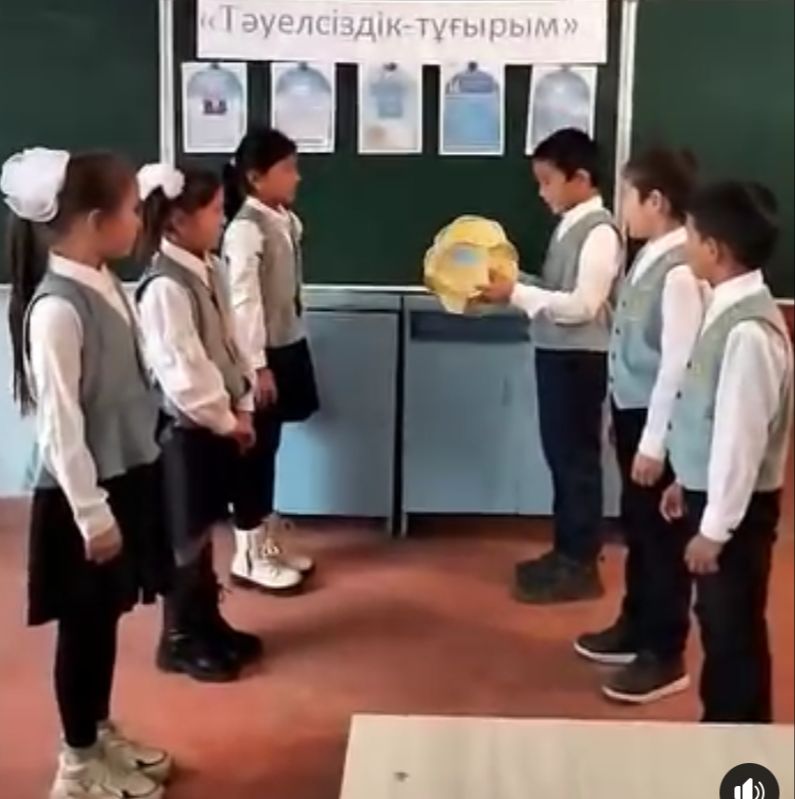 «Әрбір  бала-жарық жұлдыз»
«Қош Бол,ӘЛІППЕ!» мерекелік іс-шарадан
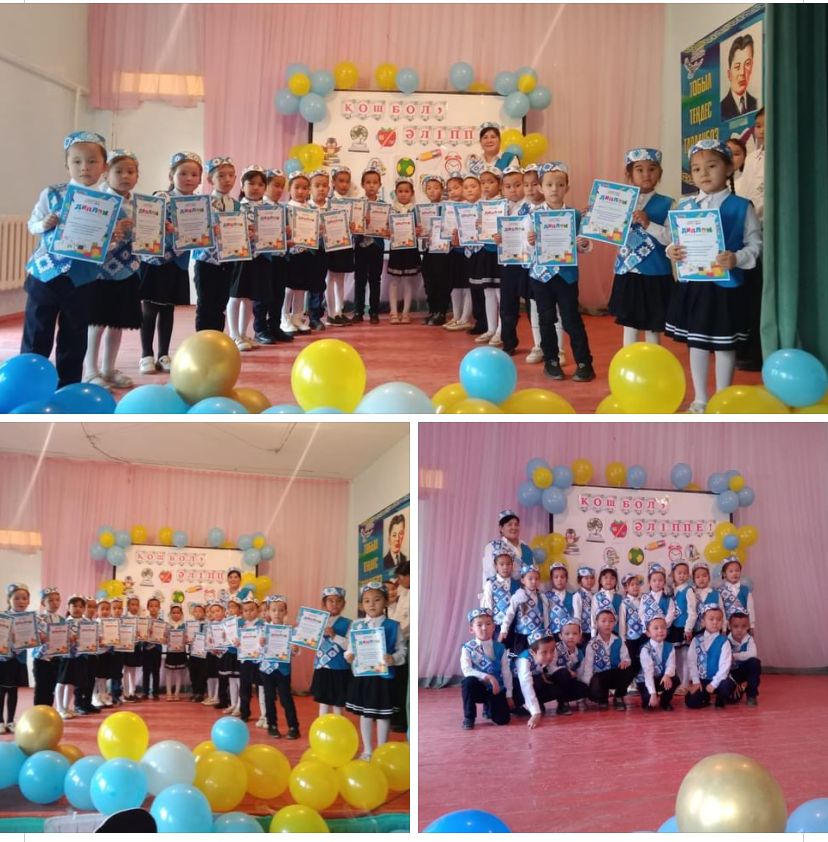 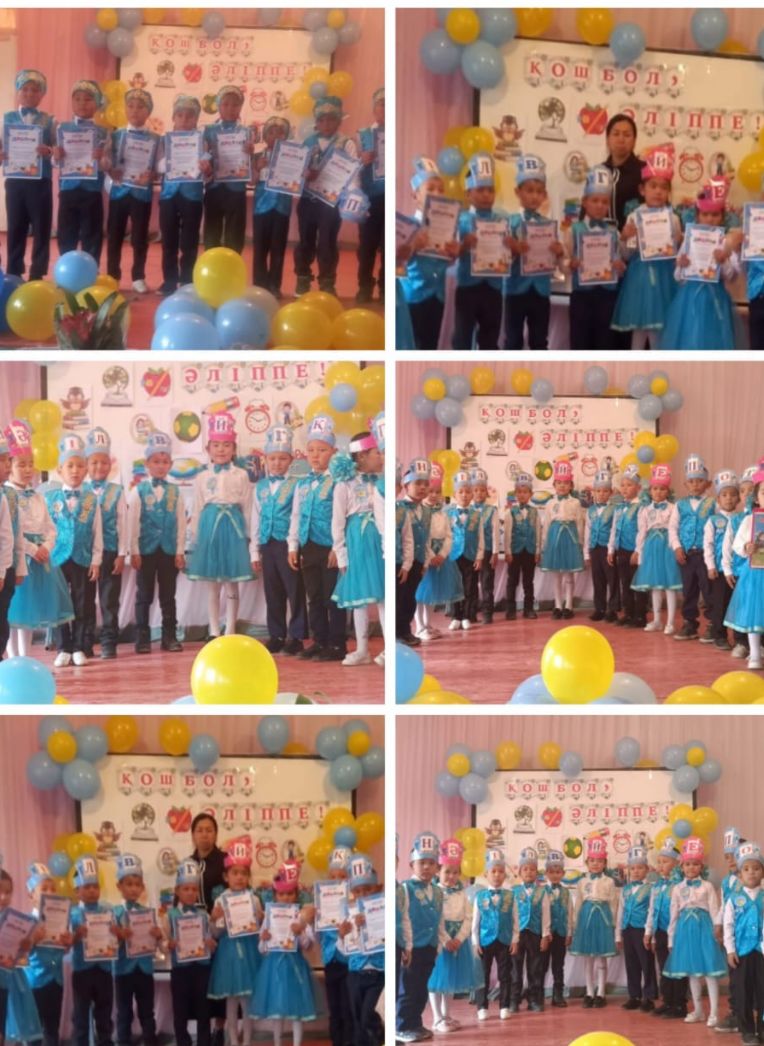 кел, жаңа жыл, ЖАҢА ЖЫЛ!
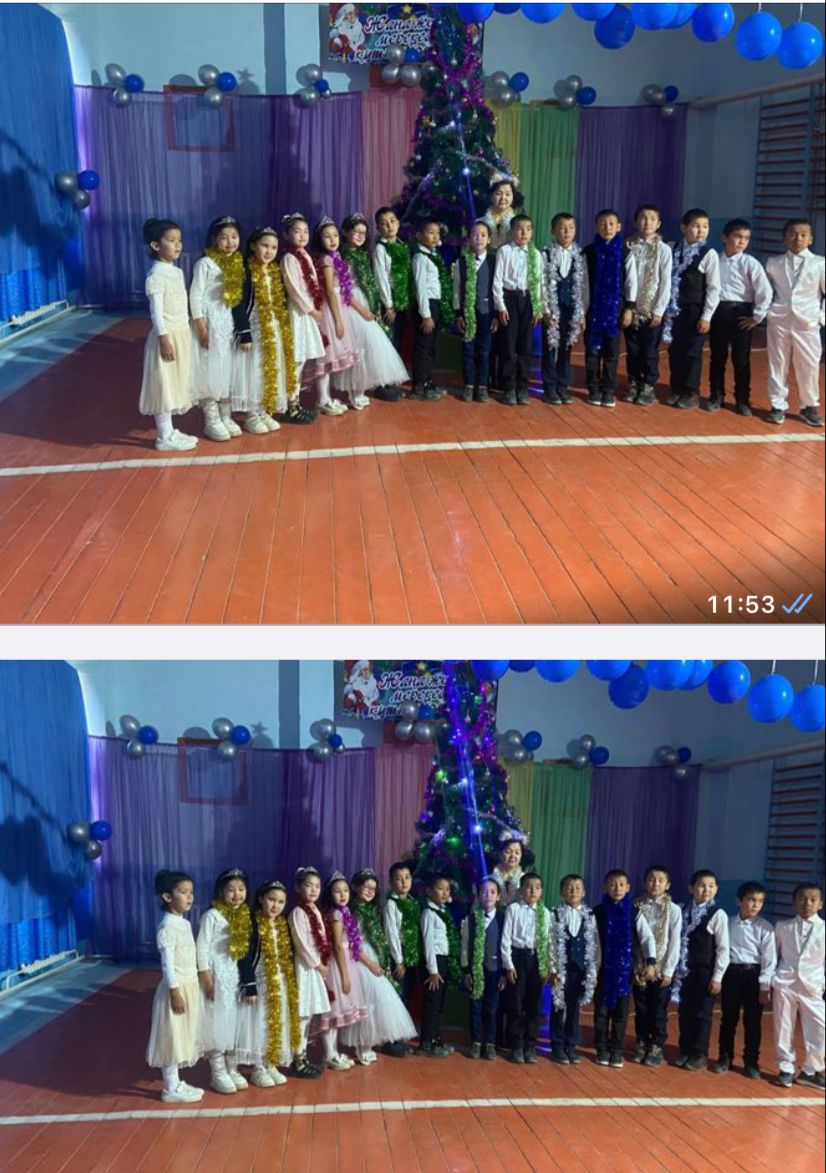 НАЗАРЛАРЫҢЫЗҒА РАХМЕТ!